CS 160 and CMPE/SE 131Software EngineeringMay 3 Class Meeting
Department of Computer ScienceDepartment of Computer EngineeringSan José State UniversitySpring 2016 Instructor: Ron Mak
www.cs.sjsu.edu/~mak
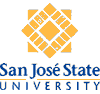 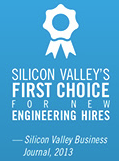 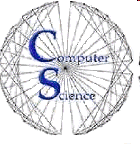 Dr. Patricia Selinger
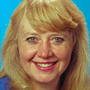 Co-inventor at IBM of the first relational database system during the 1970s.
Developed query optimization techniques.
IBM Fellow
CTO of Paradata, a data analytics startup.
Bio: https://www-03.ibm.com/ibm/history/witexhibit/wit_fellows_selinger.html
Tuesday, May 10 at 6:00 PM
Clark 222
2
Project Team Product Demos
Presentation schedule, CS 160-01

Tuesday, May 10
Ruby Baby
Softneers
TBA
Underground Railsroad

Thursday, May 12
Big Trains
Code-Ninjas
Mak Survival Group
Revy
15 minutes each
3
Project Team Product Demos, cont’d
Presentation schedule, CS 160-02

Tuesday, May 10
Spartans on Rails
SpartanSE
The A Team
The Directors

Thursday, May 12
Face
Green
Hacking Bad
Mak & Cheese
15 minutes each
4
Project Team Product Demos, cont’d
Presentation schedule, CMPE 131-01
Tuesday, May 10
NoName4
Piramides
Rubber Ducks
RubyLand
Sour Patch Kids
Unispace
Thursday, May 12
ARMY
Codiggers
Cupid’s Minions
Fabulous
Gains
JAMH
12 minutes each
5
The Rational Unified Process (RUP)
An iterative software development process framework.

Created by Rational Software Corporation, now a division of IBM.
Based on the Rational Approach developed during the 1980s and 1990s.

Very different development philosophy from Extreme Programming.

More formal, prescriptive, and process-oriented.
Better-suited to more traditional corporate cultures.
6
RUP: Essential Principles
Attack major risks early and continuously.
Or they will attack you.
Ensure that you deliver value to your customer.
Stay focused on executable software.
Accommodate change early in the project.
Baseline an executable architecture early on.
Build your system with components.
Work together as a team.
Make quality a way of life.
Not an afterthought.
7
RUP: Four Key Modeling Elements
Roles
who

Activities
how

Artifacts
what

Workflows
when
8
Rational Unified Process: Roles
Emphasis on roles.
architect
developer
business analyst
database designer
technical writer
tester

Each project team member can have one or more roles.
Some roles can be filled by more than one team member.
9
Rational Unified Process: Artifacts
Artifact: A piece of information produced, modified, or used by a process.
10
Rational Unified Process: Artifacts, cont’d
Model
use case
design

Document
vision statement
business case

Source code

Executable
prototype
11
Rational Unified Process: Workflows
Workflow: A description of:

The sequence of events that produce a result.
The interaction between roles.

Discipline: A high-level workflow.

Express workflows using UML diagrams.

sequence diagram
collaboration diagram
activity diagram
12
The Rational Unified Process: Disciplines
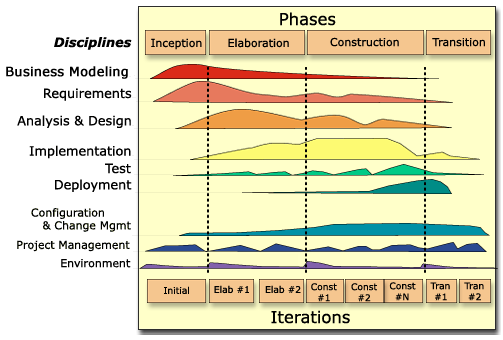 Not the phases of the waterfall model!
13
RUP: Inception Phase
Define the goals of the project.

Define the overall scope.

Define the high-level architecture.
14
RUP: Elaboration Phase
Iterations (each 2 to 6 weeks)

Refine the scope.
Define the overall architecture.
Specify functionality and features.
Create use cases.
Build prototypes.
15
RUP: Construction Phase
Iterations (each 2 to 6 weeks)

Design
Develop
Test
16
RUP: Transition Phase
Complete the documentation.

Release the product to the users.
17